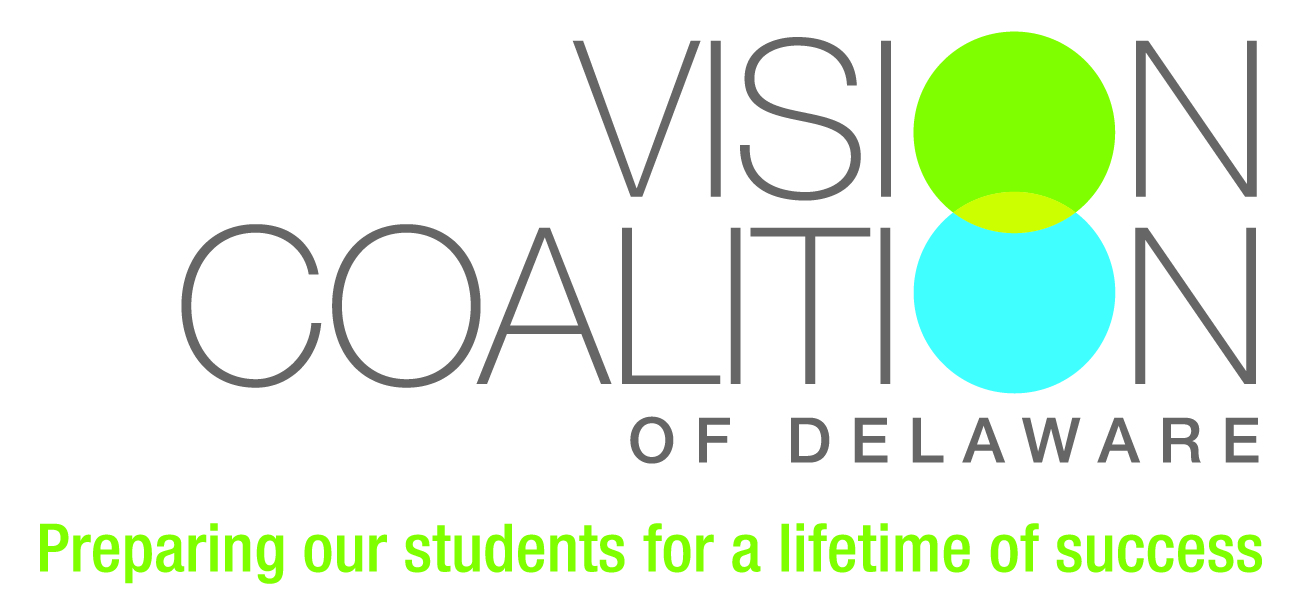 Leadership Team Members
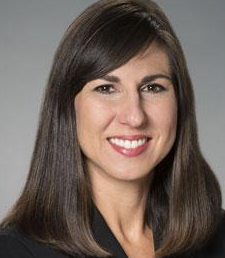 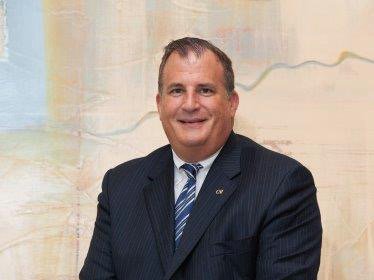 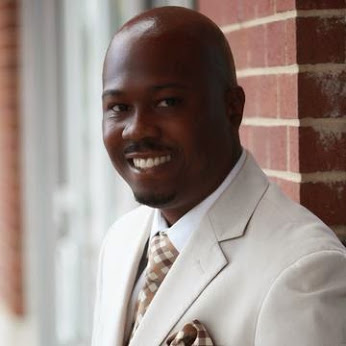 Justina M. Sapna
Vice President for Academic Affairs at Delaware Technical Community College
Jeffrey T. Benson, Jr.
President - One Direction Insurance - Benson Development Group, LLC
Ernest J. Dianastasis
CEO, The Precisionists, Inc.
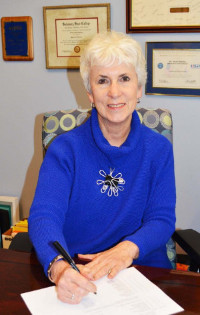 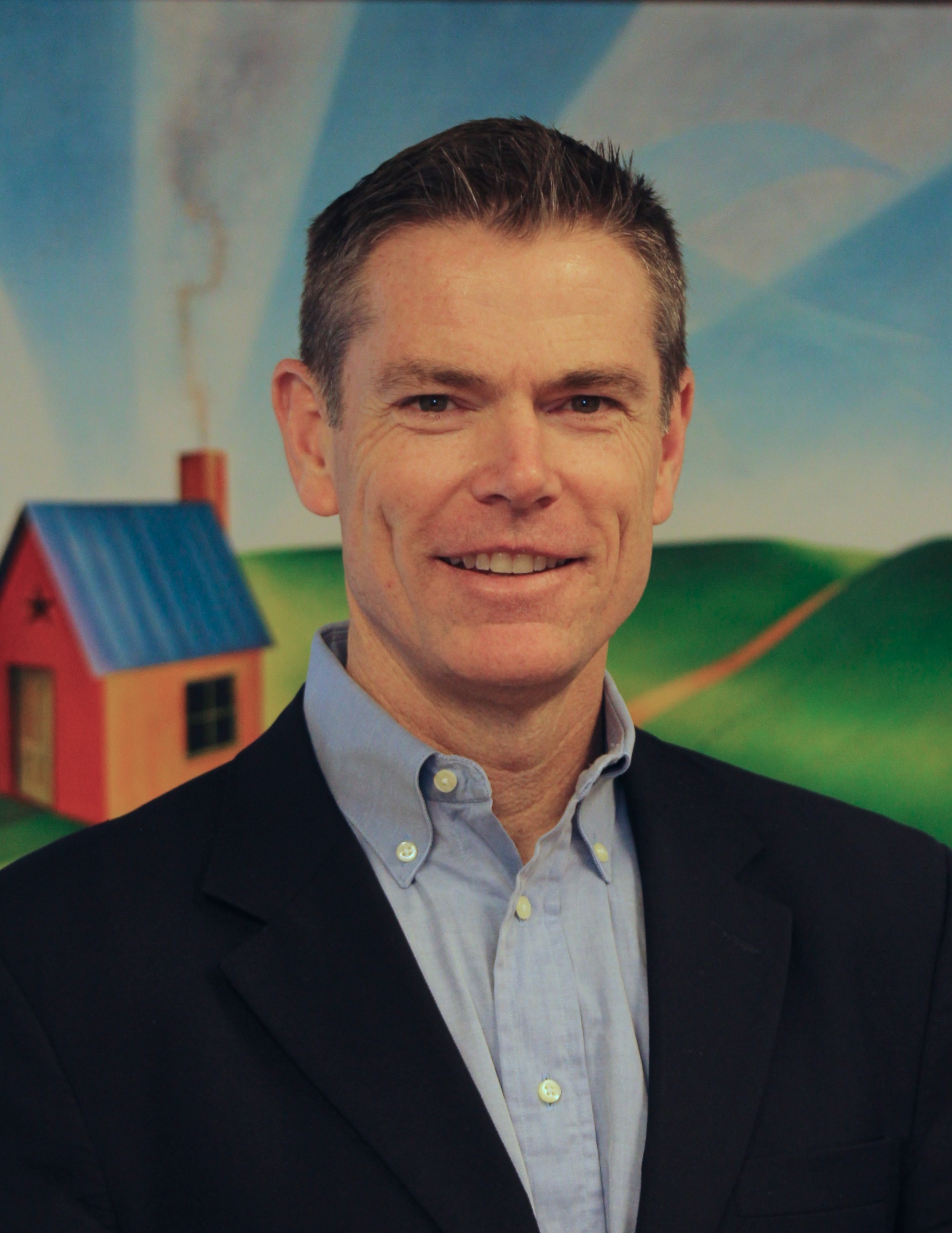 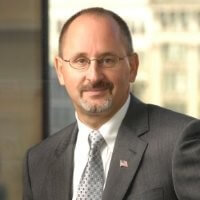 Paul A. Herdman
President and CEO, Rodel Foundation of Delaware
Susan Bunting
Delaware Secretary of Education
Gary Stockbridge
President, Delmarva Power
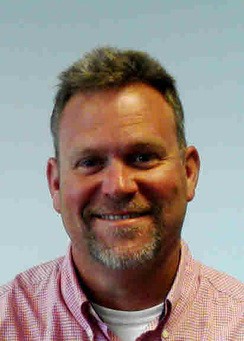 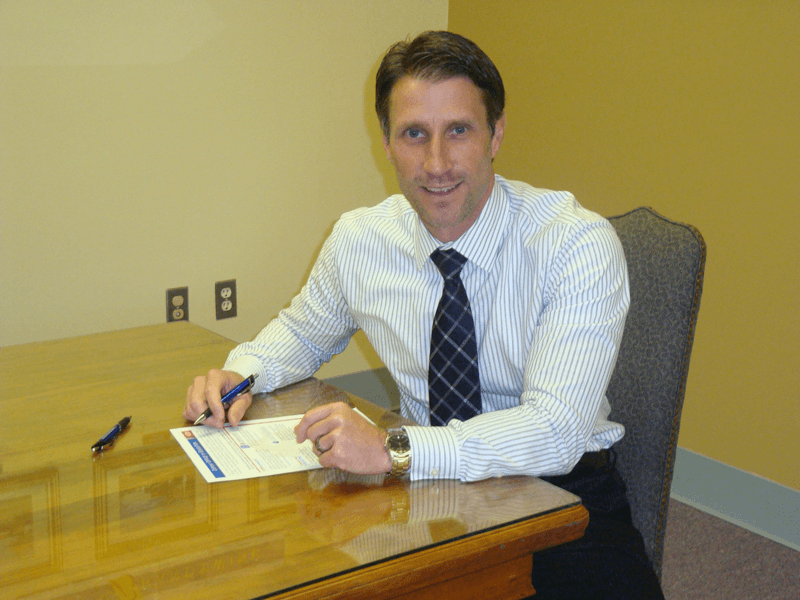 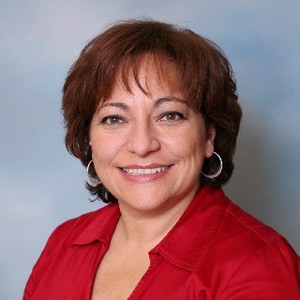 Heath Chasanov
Superintendent, Woodbridge School District
Margie López Waite
Head of School at Las Américas ASPIRA Academy
Mark Holodick
Superintendent, Brandywine School District
[Video Plays]
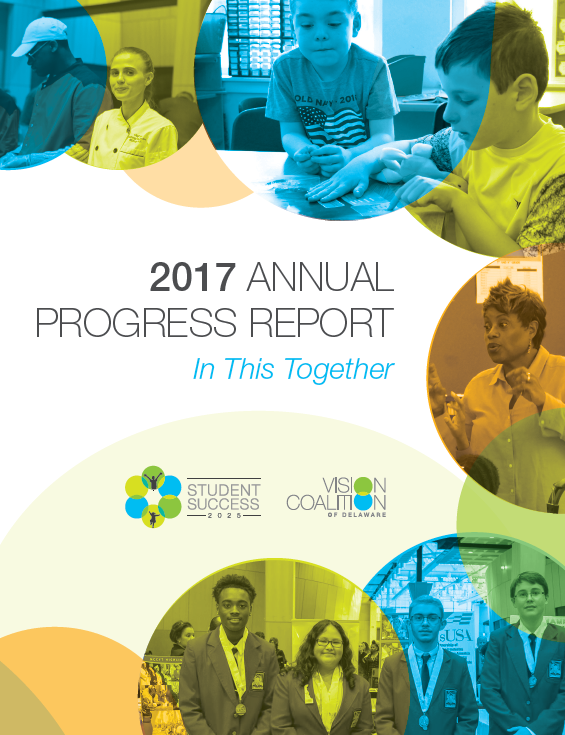 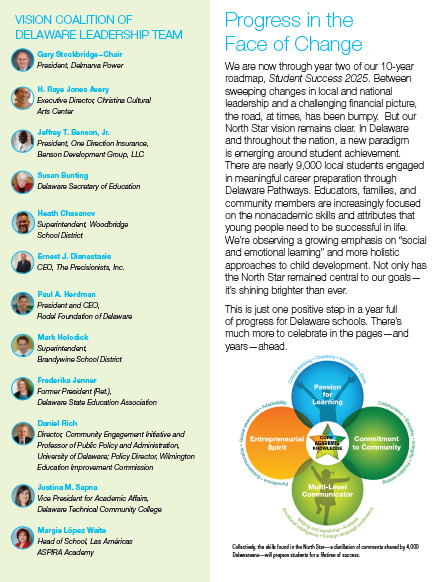 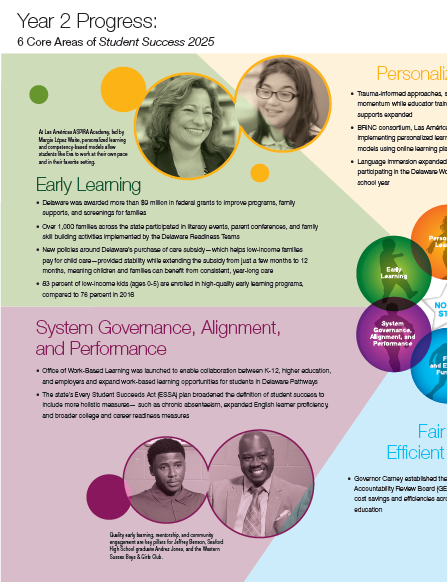 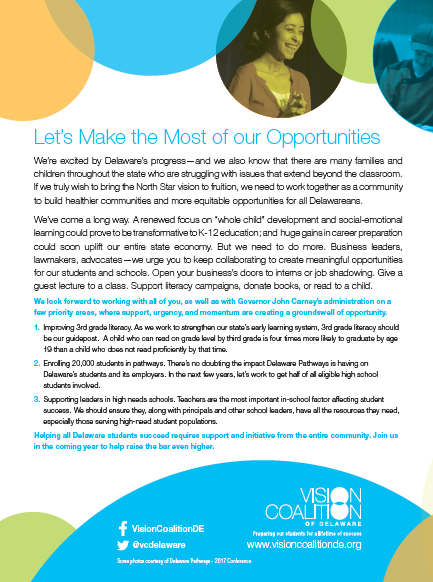 We’ve been able to maintain and expand initiatives including:
College access programs
Principal training programs
Readiness Teams
Developmental screenings
Language immersion
And, we have been building some important systems to support the work including:
The State’s ESSA plan and its implementation
Work-based learning intermediary at Del Tech
Trauma-informed training capacity
Areas of Progress
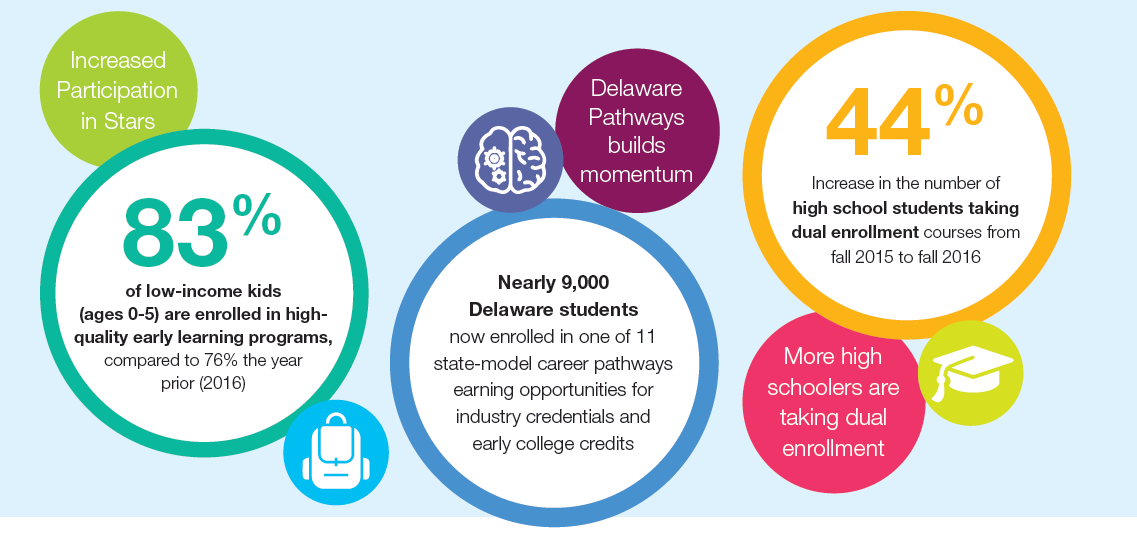 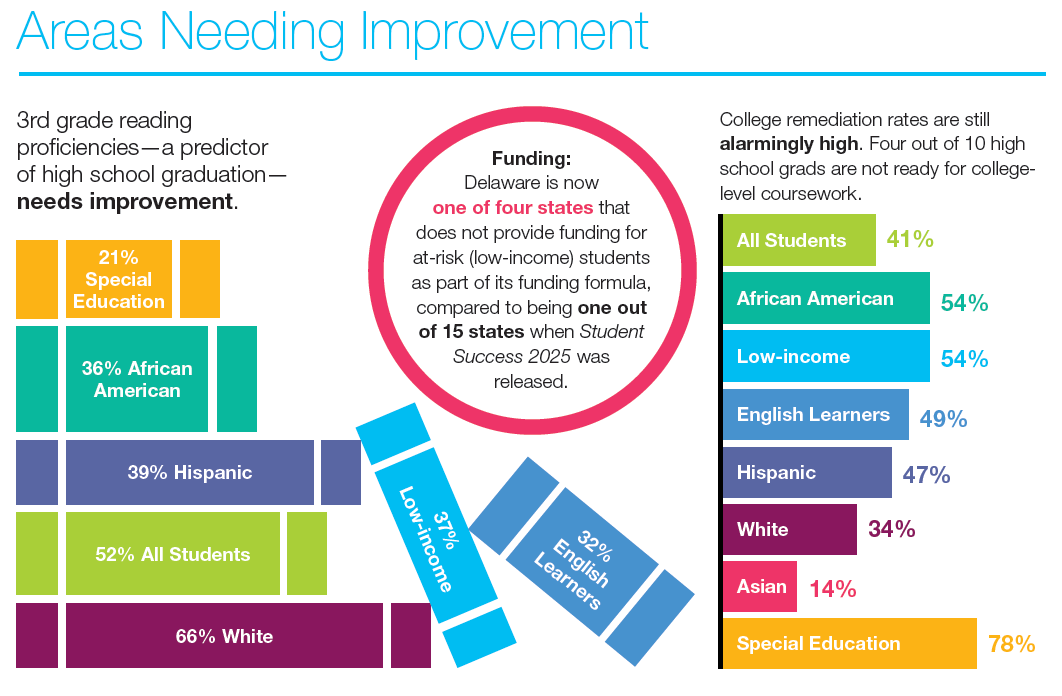 Our Major Priorities
Strengthening early learning, with a focus on 3rd grade literacy
Continuing to expand pathways and invest in college and career supports
Supporting leaders—including educators—in high-needs schools
Get Involved
We urge all of you to continue collaborating across sectors and industries
Host interns
Give a guest lecture to a class
Let students come do some job shadowing. 
Support literacy campaigns
Read to a child
For more ideas? Visit www.visioncoalitionde.org.